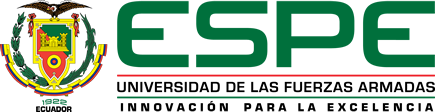 INGENIERÍA EN COMERCIO EXTERIOR Y NEGOCIACIÓN INTERNACIONAL

ANÁLISIS DE LA POLÍTICA DE SUSTITUCIÓN SELECTIVA DE IMPORTACIONES DEL SECTOR METALMECÁNICO EN EL ECUADOR  DEL PERÍODO 2010 – 2014

Autores:
Carolina Chipantasi
Sebastián Peñafiel

JULIO 2015
CONTENIDO
Política de Sustitución
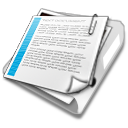 Sector metalmecánico
Medidas gubernamentales
Análisis de la información obtenida
Repercusión de la aplicación de la política
Conclusiones y Recomendaciones
Teoría de la Industrialización por Sustitución de Importaciones, CEPAL
Estructura industrial
Aplicación del Modelo
Resultados en la Balanza de Pagos
Resultados cualitativos
Crecimiento hacia adentro
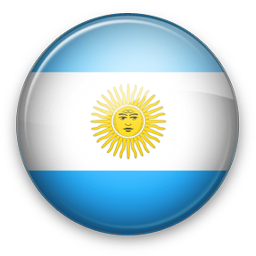 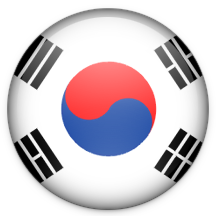 Aplicación en Ecuador
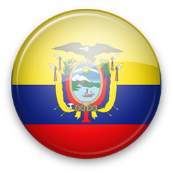 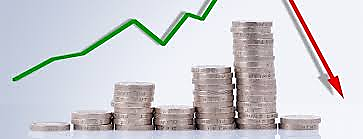 Plan Nacional de Desarrollo
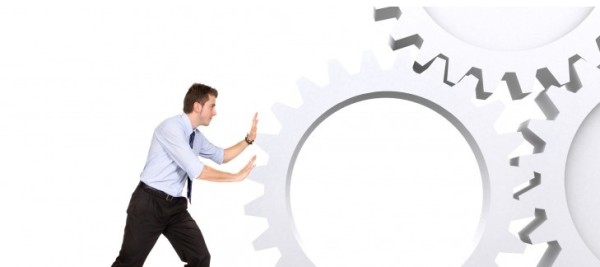 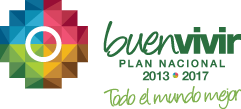 Cambio de la Matriz Productiva
Ejes de desarrollo
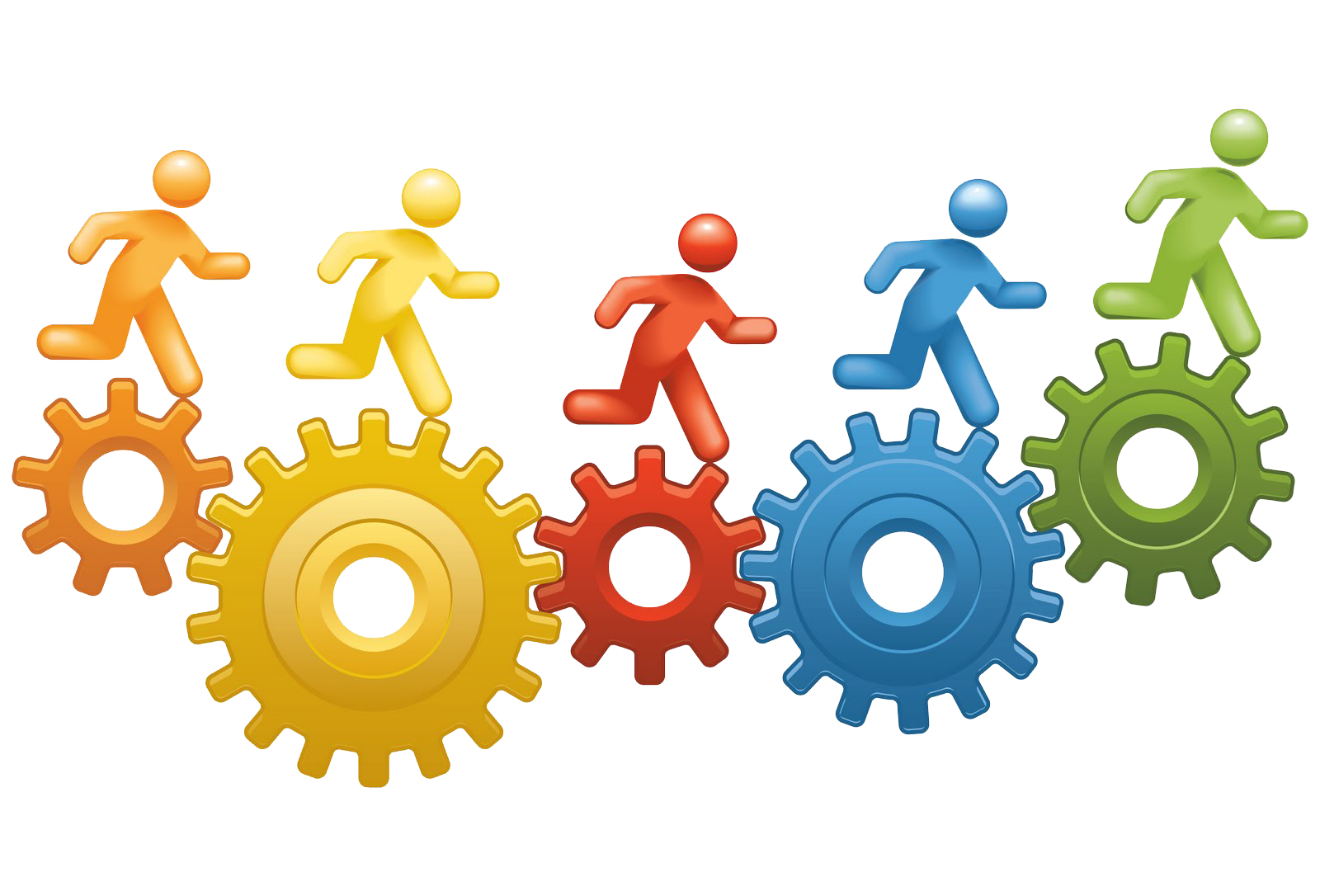 Política de Sustitución Selectiva de Importaciones del Ecuador
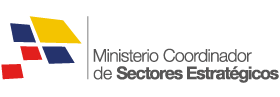 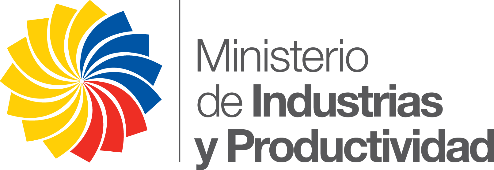 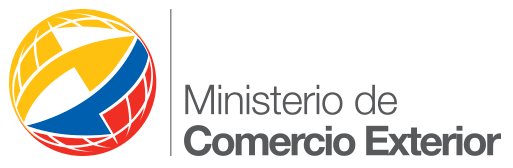 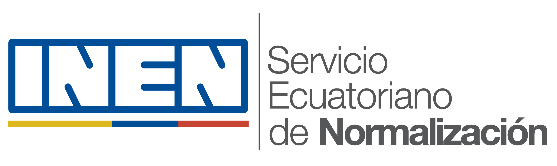 Institucionalidad
Minería
Siderurgia
Metalurgia
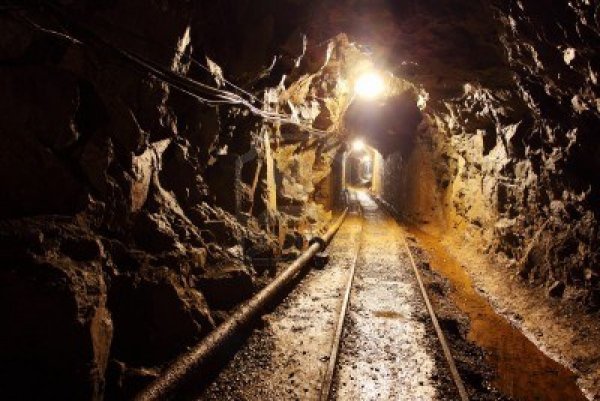 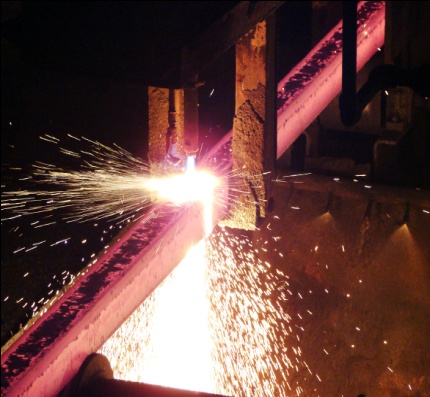 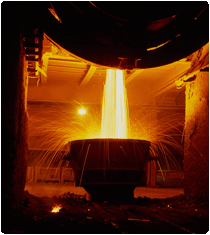 2014
612 mil TM
        7 %
ACERO
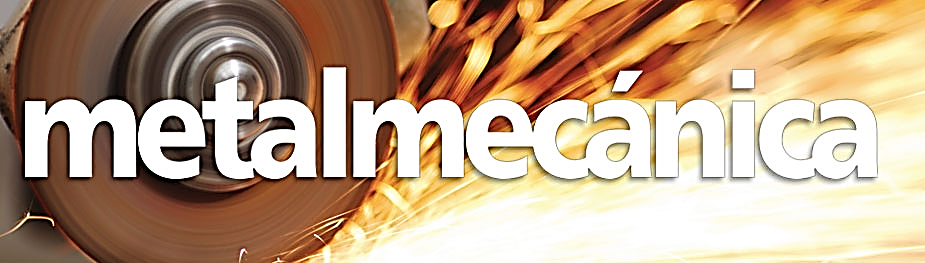 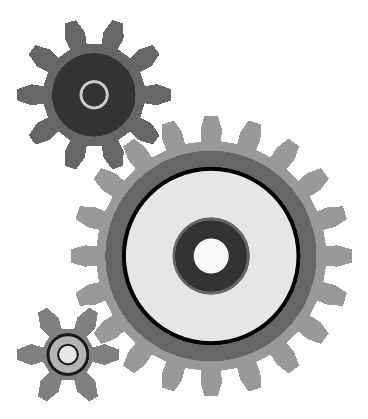 Cadena productiva por industria, Sector Metalmecánica
PRODUCCIÓN
Mapa Productivo
Instituciones Gremiales
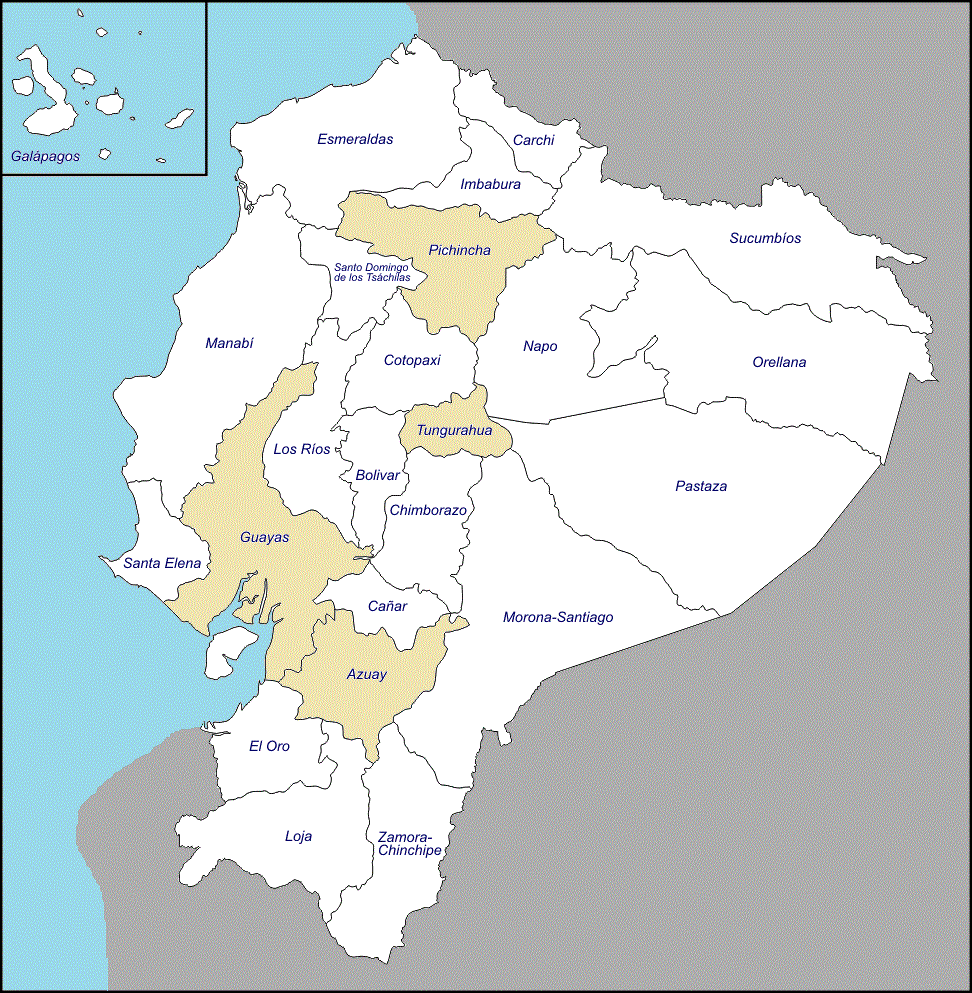 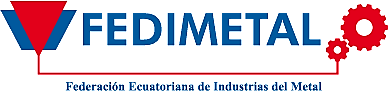 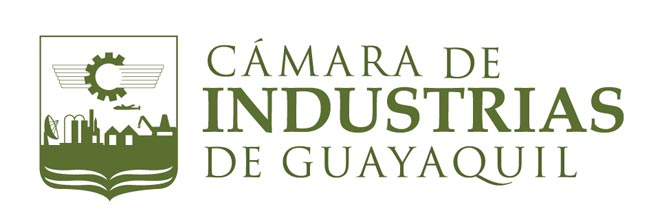 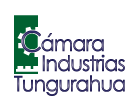 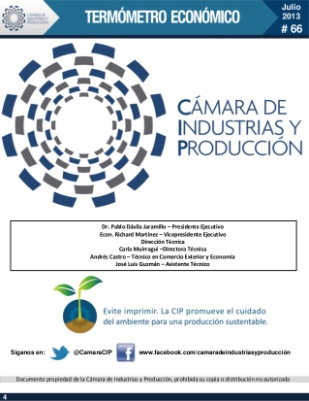 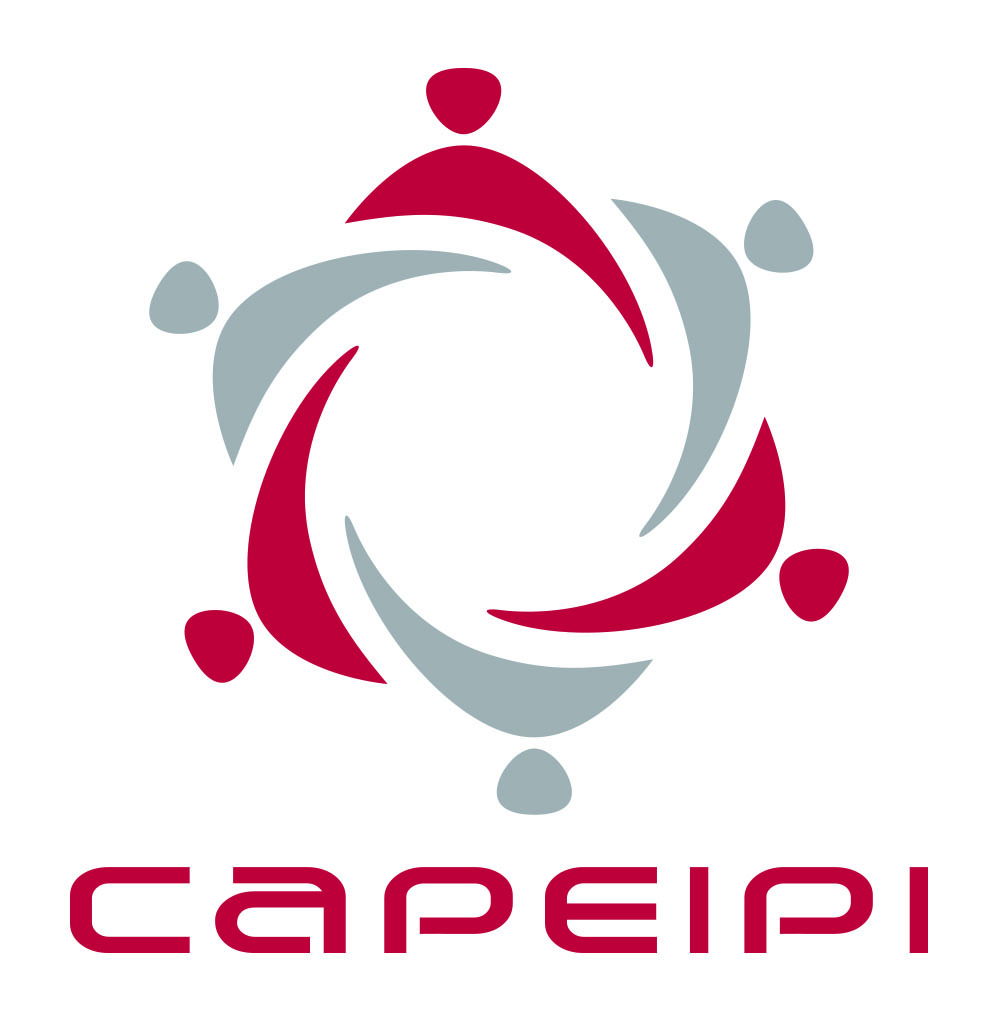 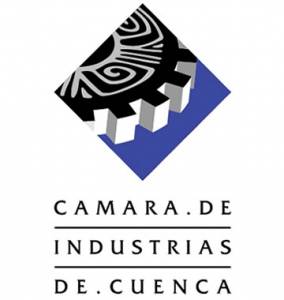 Bienes producidos
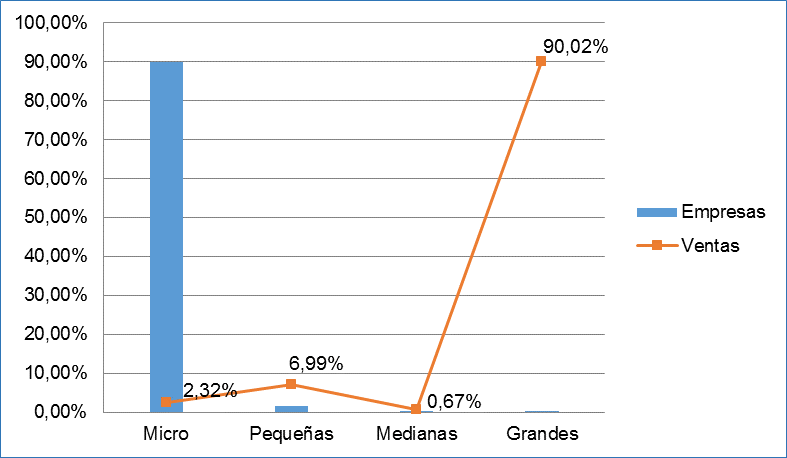 Participación en ventas de empresas en el sector
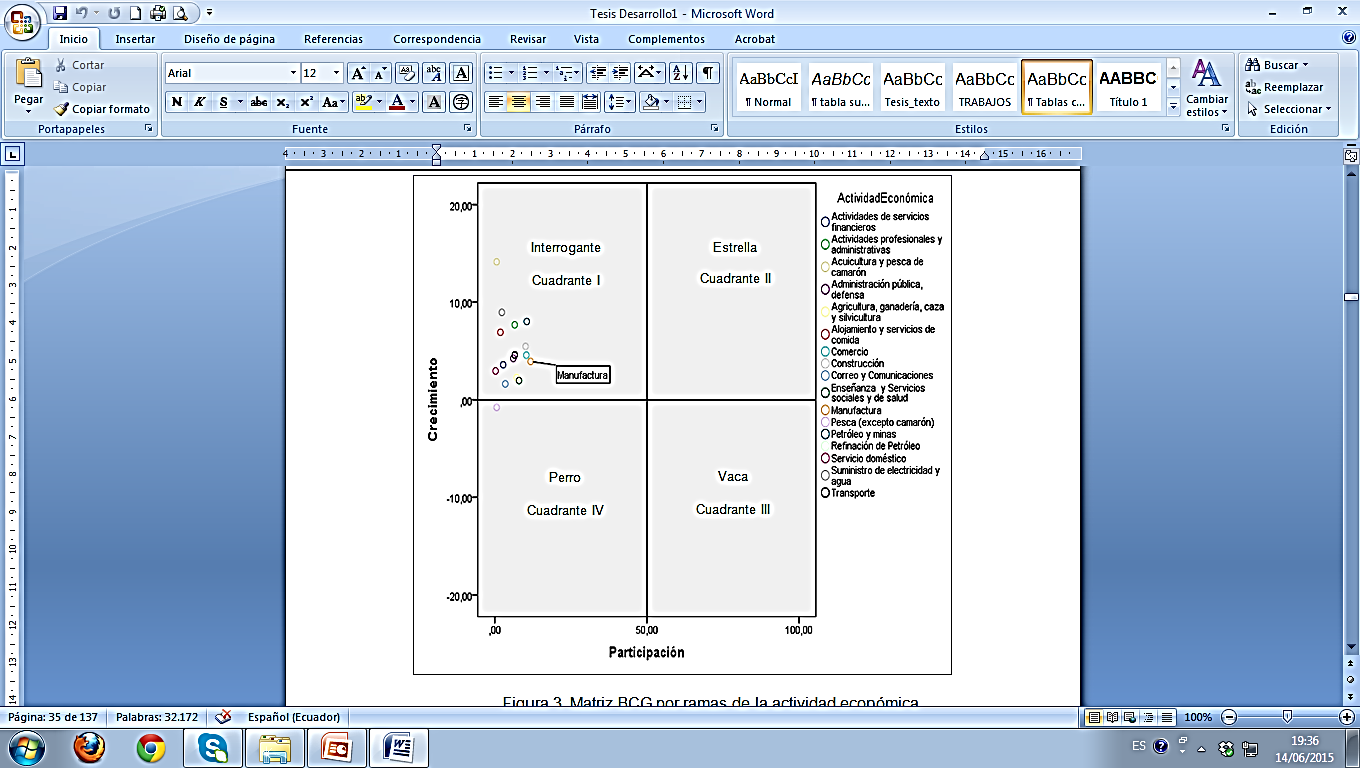 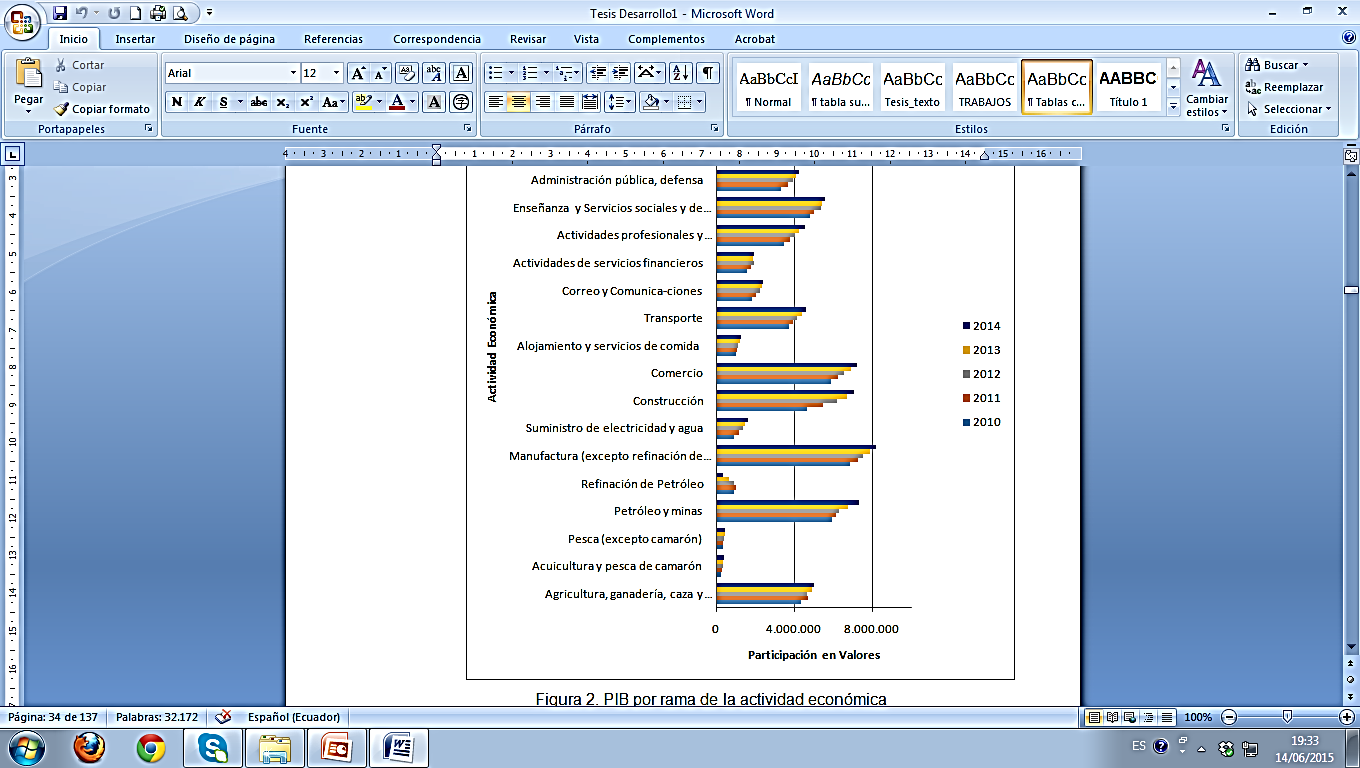 P
I
B
PIB por rama de la actividad económica
Matriz BCG: PIB por rama de la actividad económica
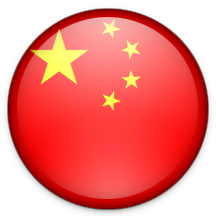 Importaciones del Sector
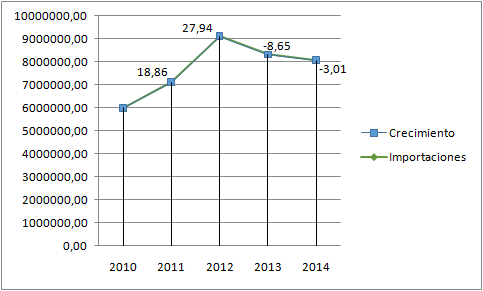 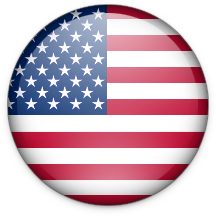 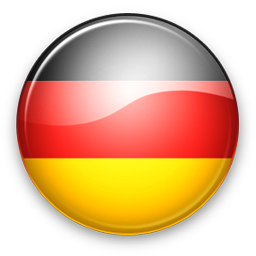 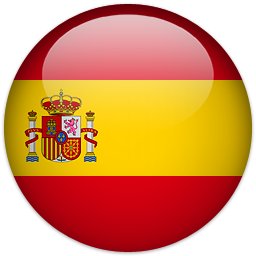 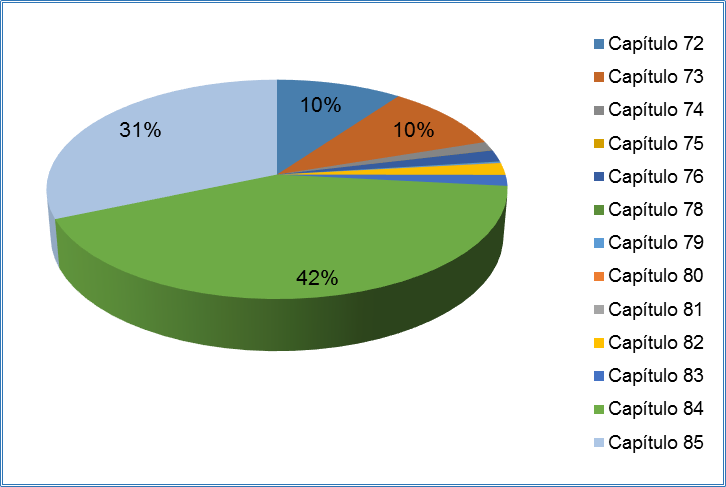 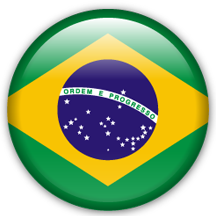 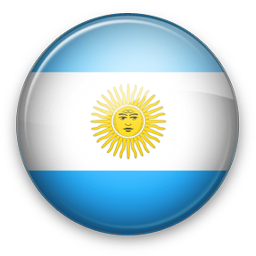 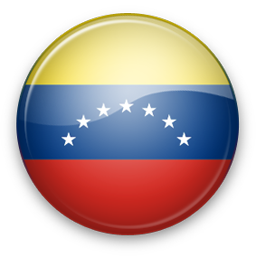 Exportaciones del Sector
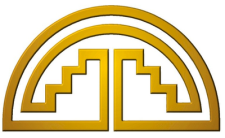 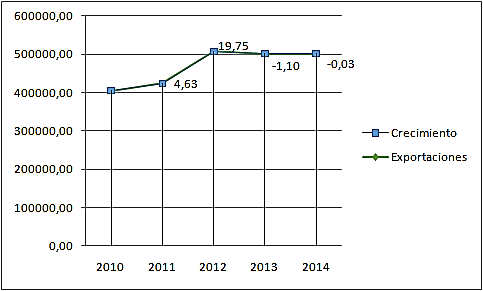 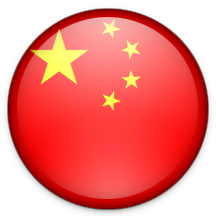 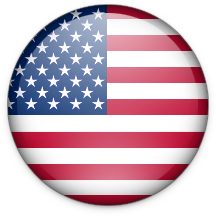 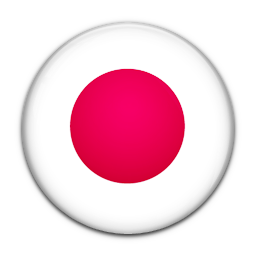 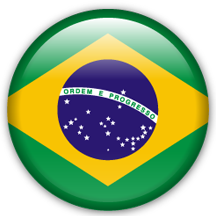 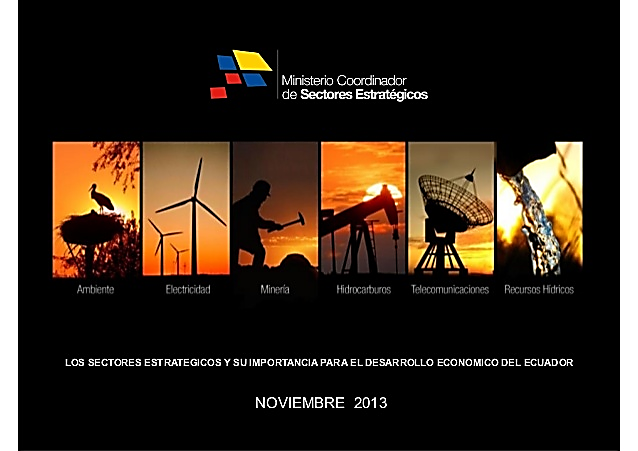 INVERSIÓN
Pública
Privada
PROYECTOS ESTRATÉGICOS
MEDIDAS GUBERNAMENTALES APLICADAS
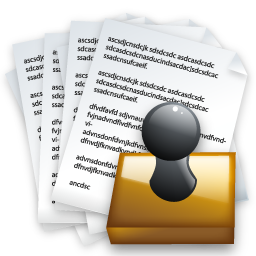 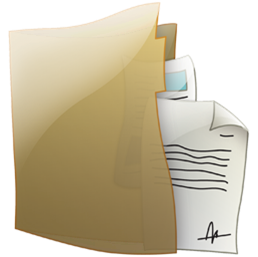 Resoluciones emitidas por el COMEX en materia de restricción a importaciones
SUBPARTIDAS ARANCELARIAS AFECTADAS
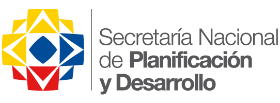 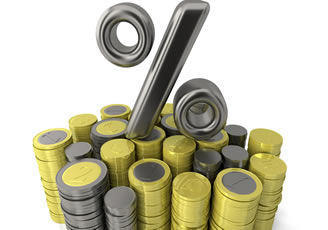 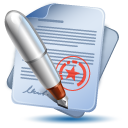 Tubos de sección cuadrada
Barras Forjadas
Barras de acero
Cables de cobre
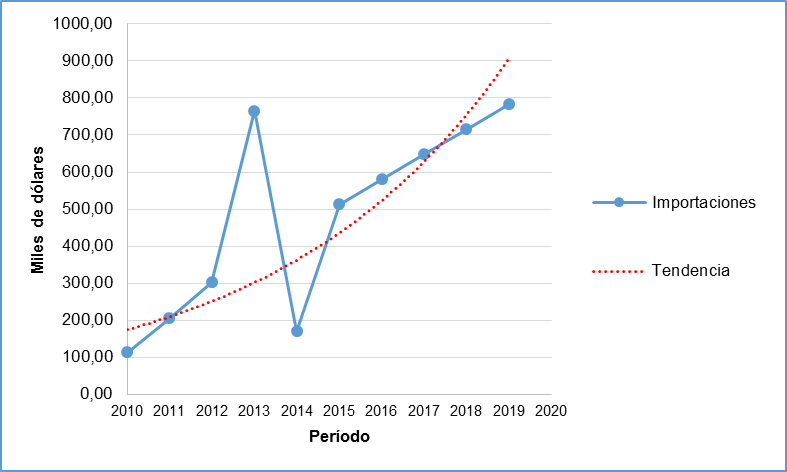 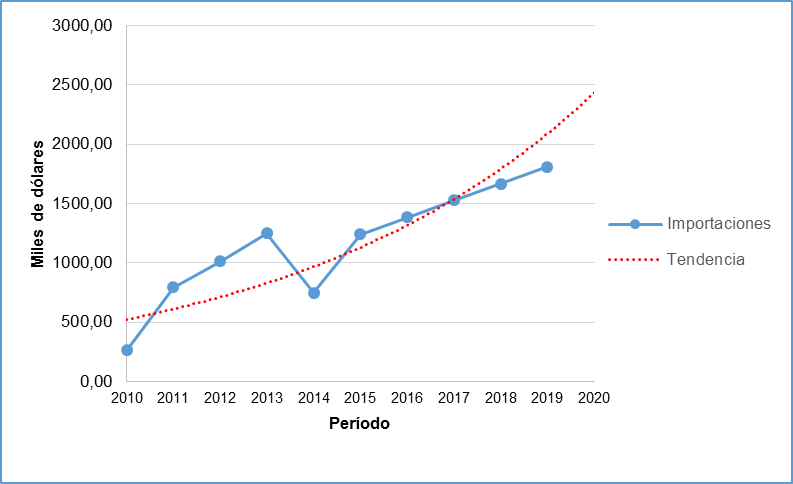 Tubos de sección cuadrada
Barras Forjadas
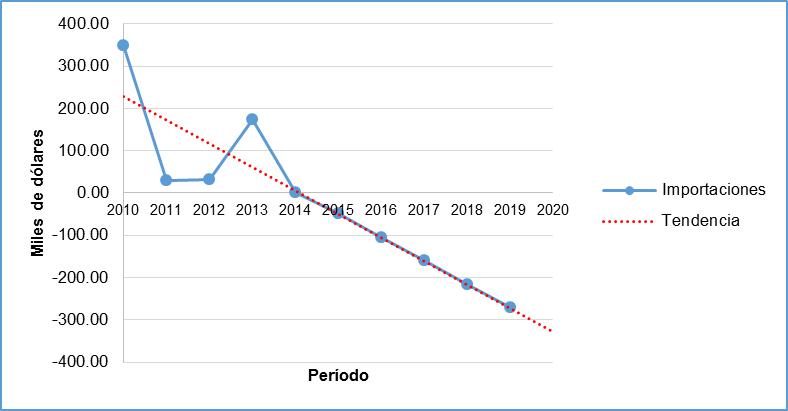 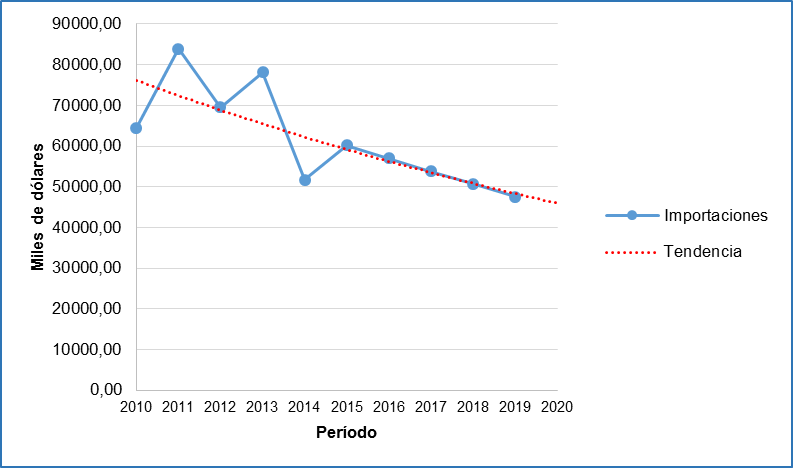 Barras de acero
Cables de cobre
ENTREVISTAS
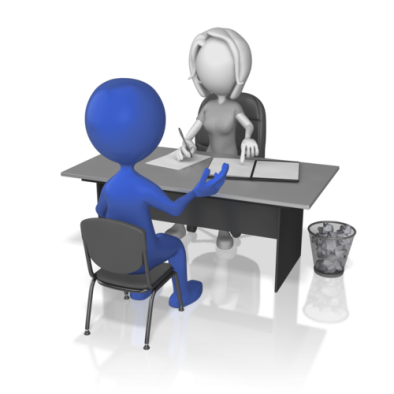 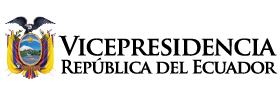 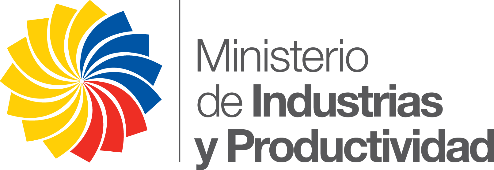 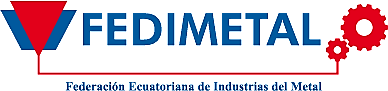 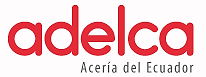 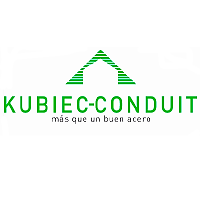 SÍNTESIS FINANCIERA
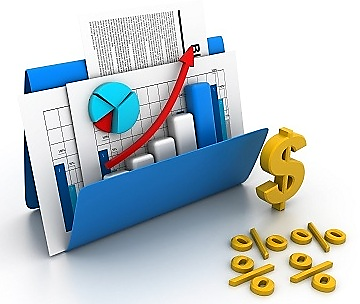 ANÁLISIS CRÍTICO
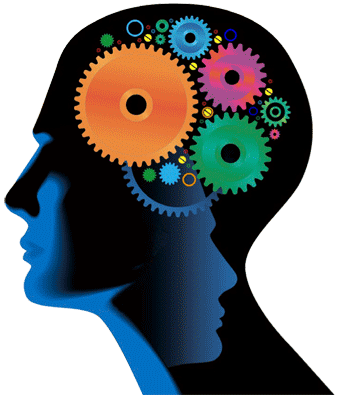 ANÁLISIS CRÍTICO
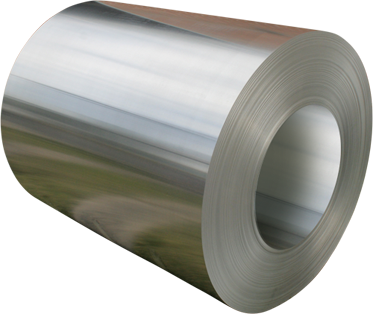 ANÁLISIS CRÍTICO
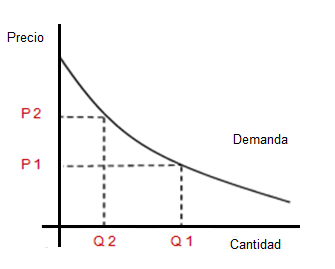 ANÁLISIS CRÍTICO
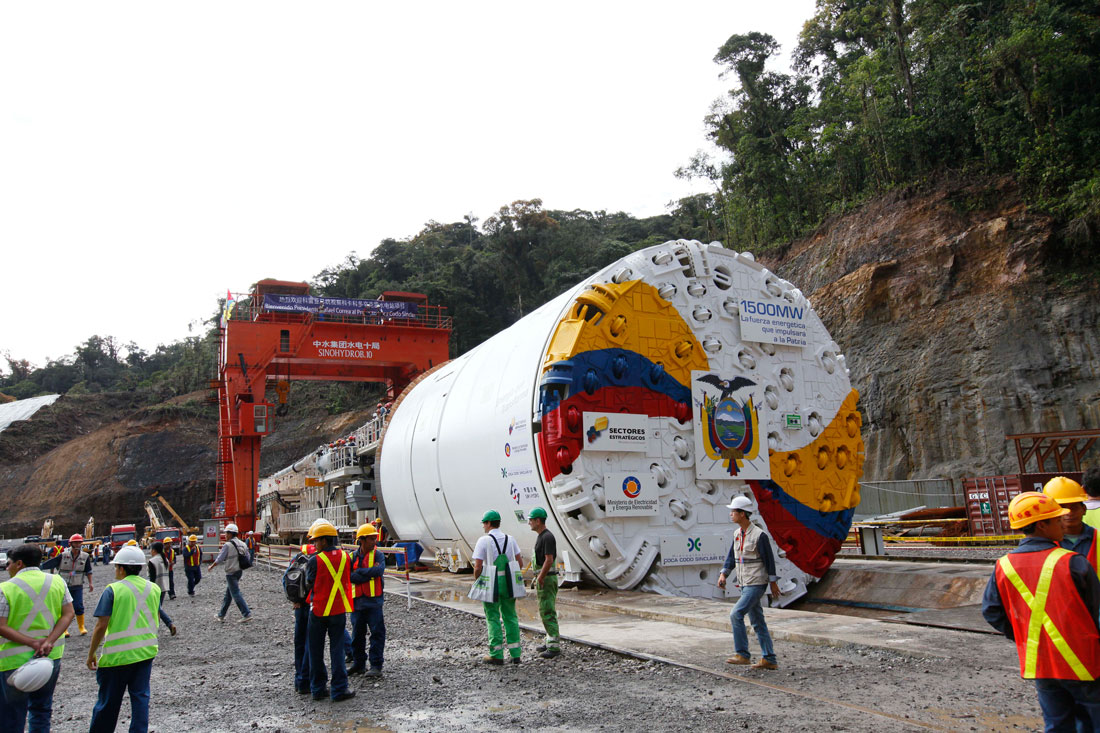 ASPECTOS POSITIVOS QUE INCIDEN EN EL DESARROLLO PRODUCTIVO Y COMERCIAL
ASPECTOS NEGATIVOS QUE INCIDEN EN EL DESARROLLO PRODUCTIVO Y COMERCIAL
Respuesta de la Comunidad Andina de Naciones a las medidas aplicadas
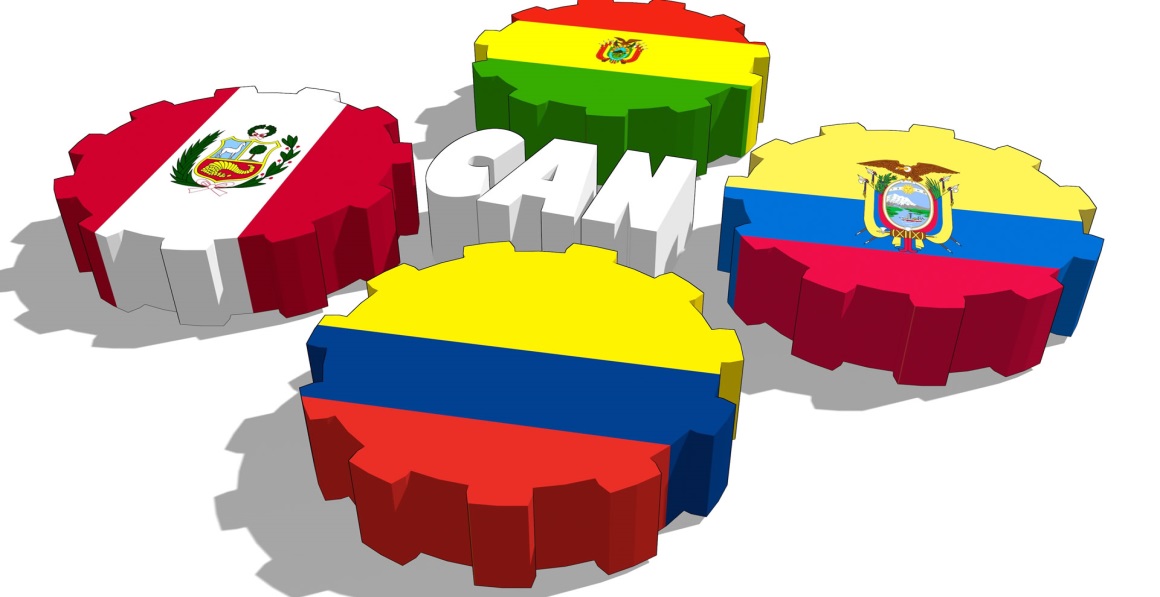 PERSPECTIVAS PARA EL SECTOR
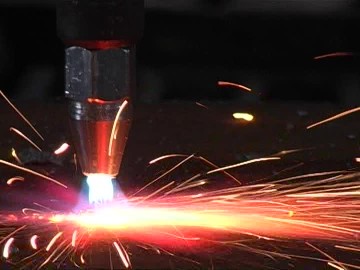 CONCLUSIONES
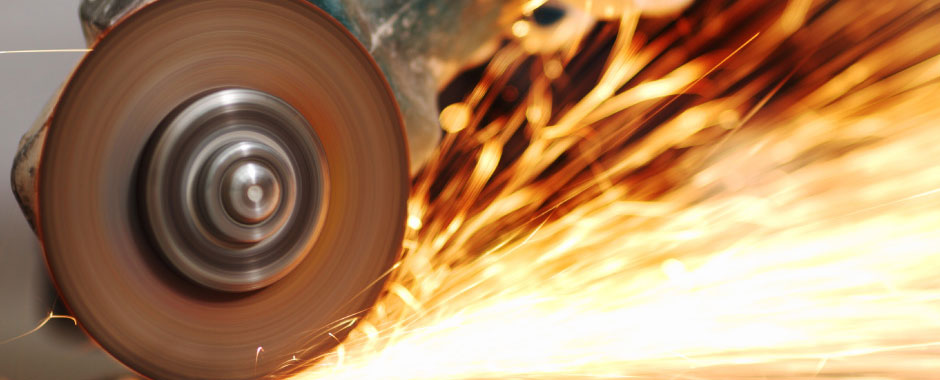 RECOMENDACIONES
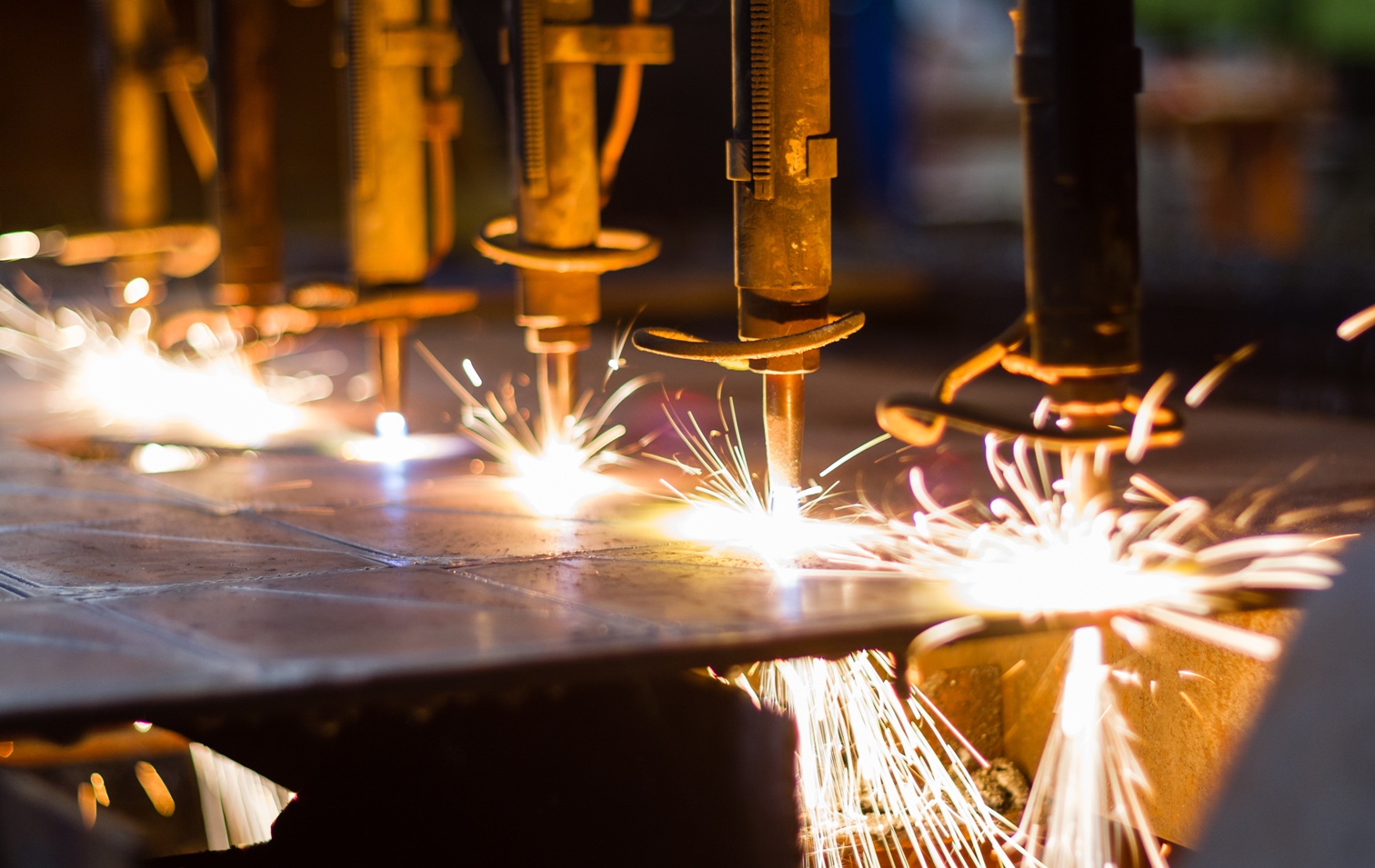 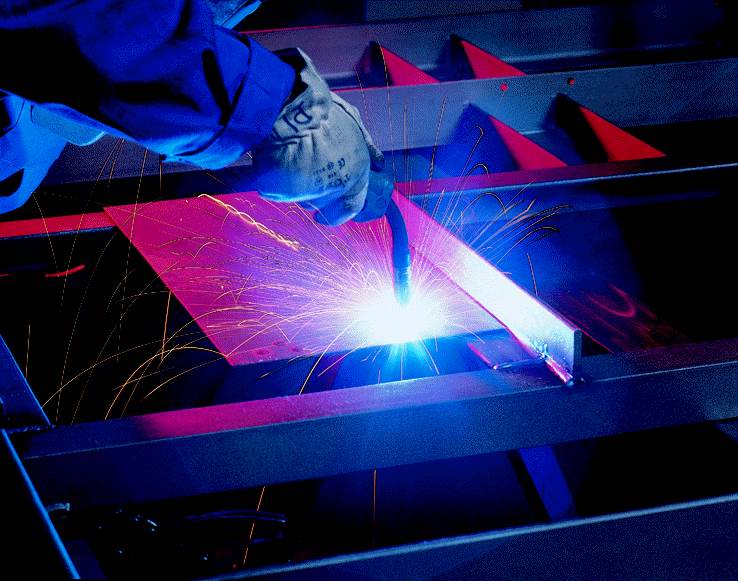 GRACIAS